HISTORICAL CARTOON
A cartoon is a drawing that depicts/ shows a historical event.
Person who draws the cartoon is referred to as cartoonist.
The cartoonist (artist) draws historical figures with an intention to:
   Mock, ridicule , support , criticize and to condemn.
A historical cartoon has a message which it wishes to convey.
Cartoonist uses caption (speech bubbles) to display a line of thought.
Cartoonist may use a particular tone to demonstrate his feeling.
A cartoon may have figurative and lateral meaning
Use your critical eye to note every object mentioned in the frame.
      TAKE NOTE OF SYMBOLICAL MEANING IN YOUR ANALYSIS.
Contextualization in Cartoon
Who drew a cartoon?
When was it drawn?
Why was it drawn?
Sense Intention Feeling Tone
EXAMPLES OF CARTOONS
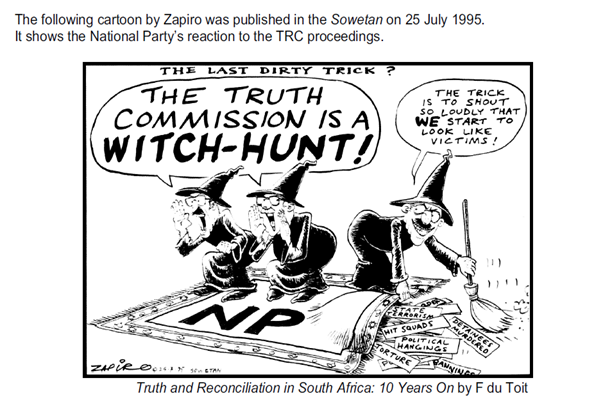 SIFT IN THE CARTOON
SENSE /CASE: Attitude of the NP towards the work of TRC
INTENTION /AIM: Conceal and to utterly destroy evidence for the commission. Weaken the work of the Commission.
CAPTION/SPEECH BUBBLE: Mockery; making the work of TRC as a joke.
SYMBOLISM/REPRESENTATION: Name of the organization.
Caricature/Characteristics :Witches people hurting others and derive pleasure.
Feeling: NP shown as being spiteful/ hurtful
Tone: Language of condemnation
Use the elements above to teach cartoons below